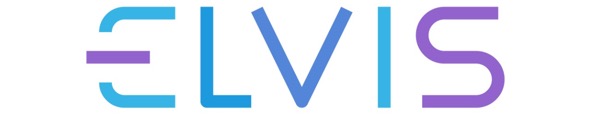 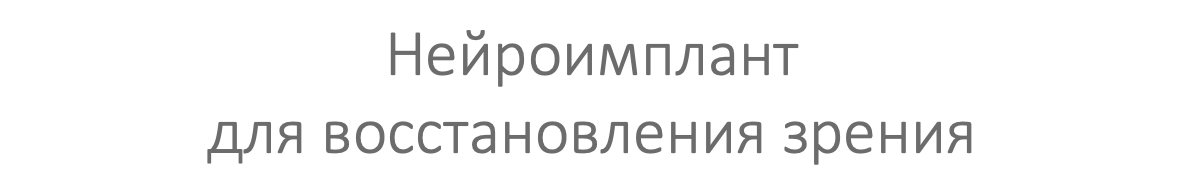 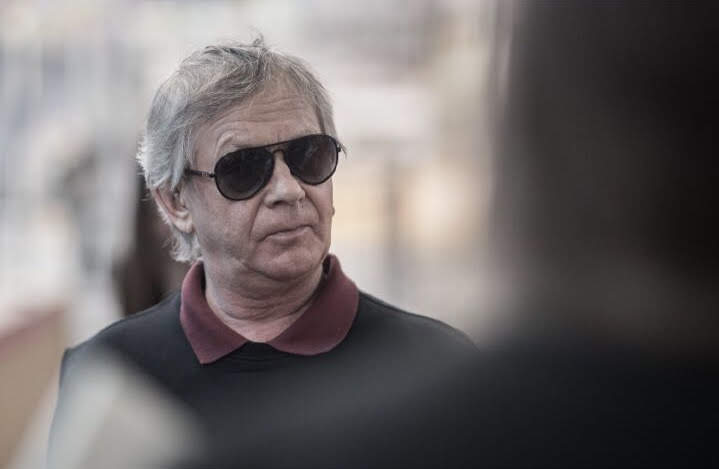 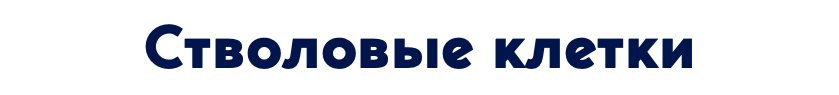 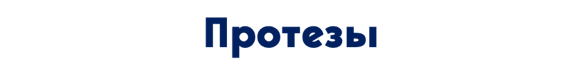 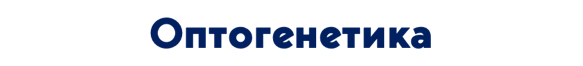 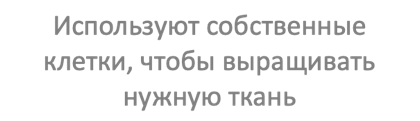 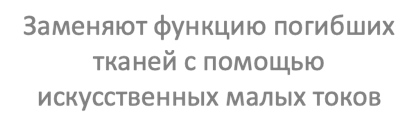 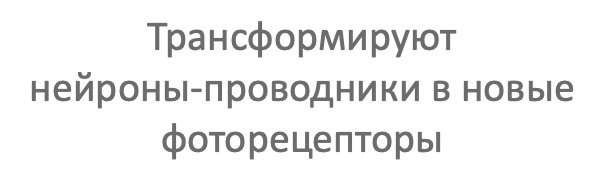 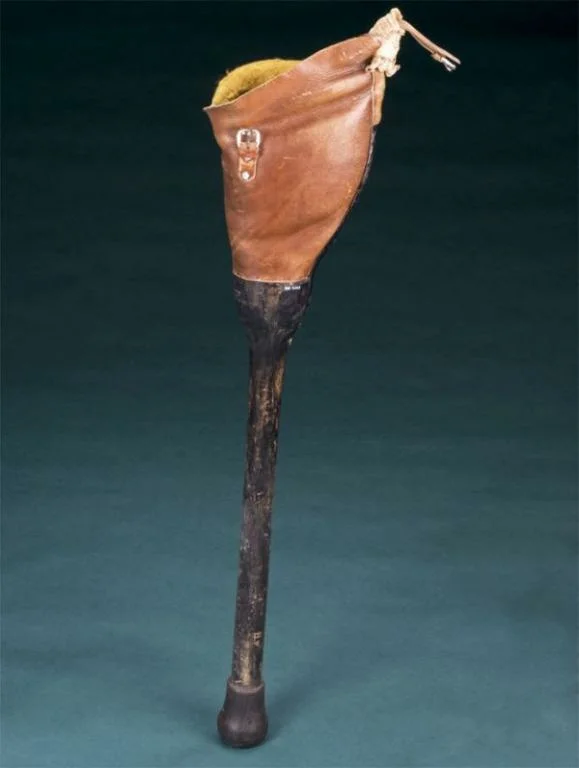 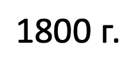 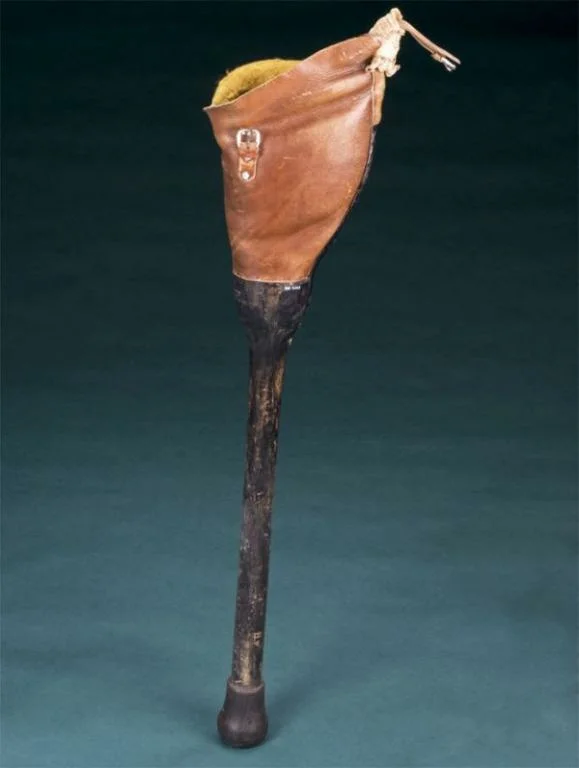 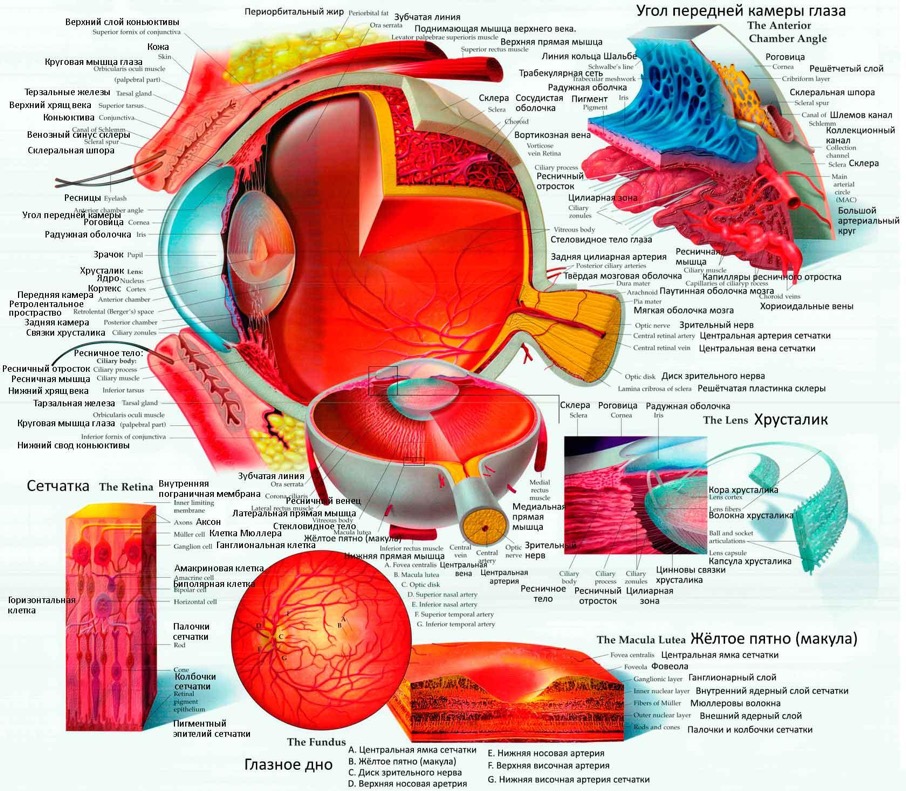 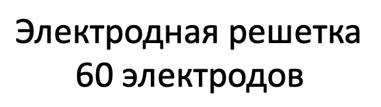 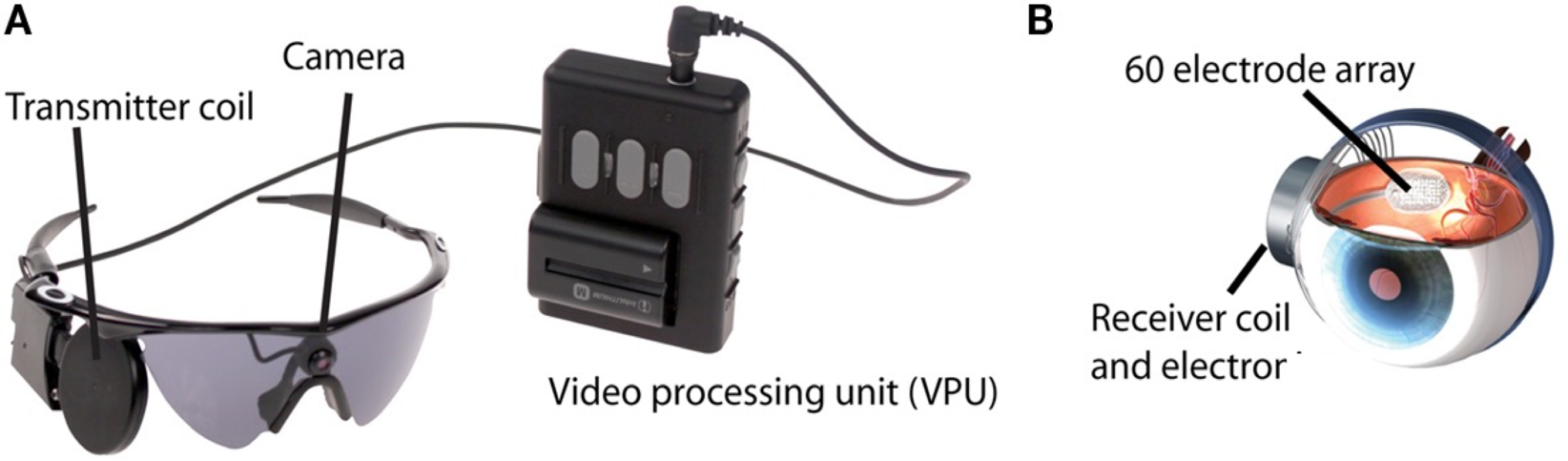 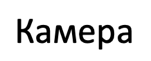 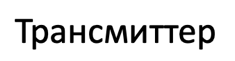 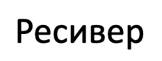 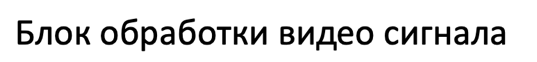 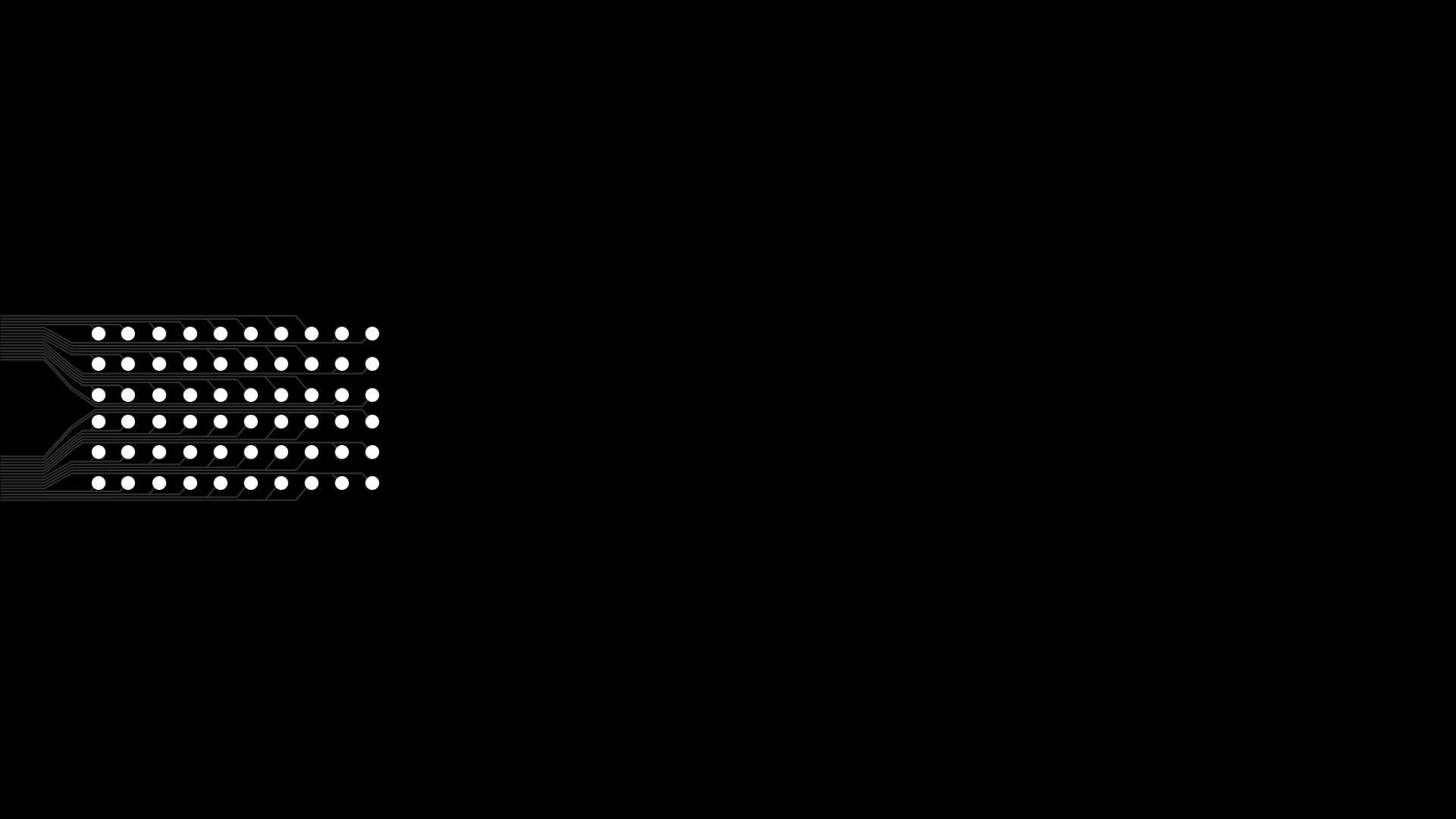 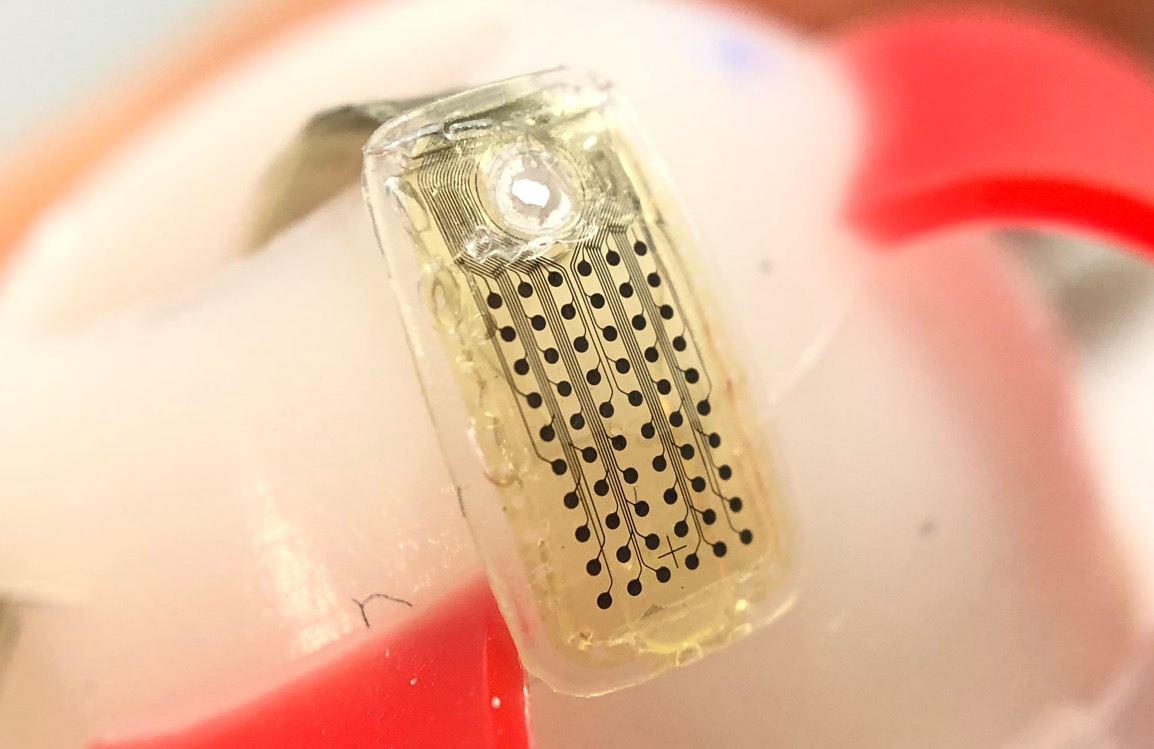 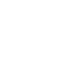 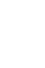 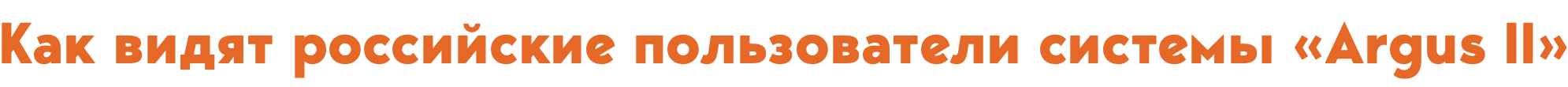 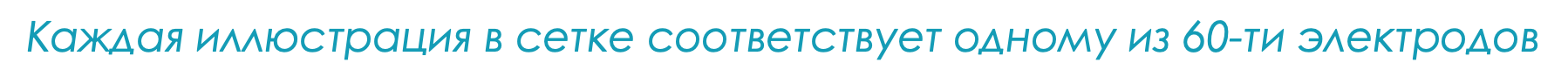 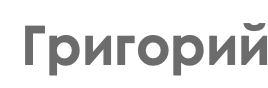 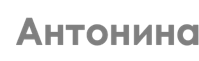 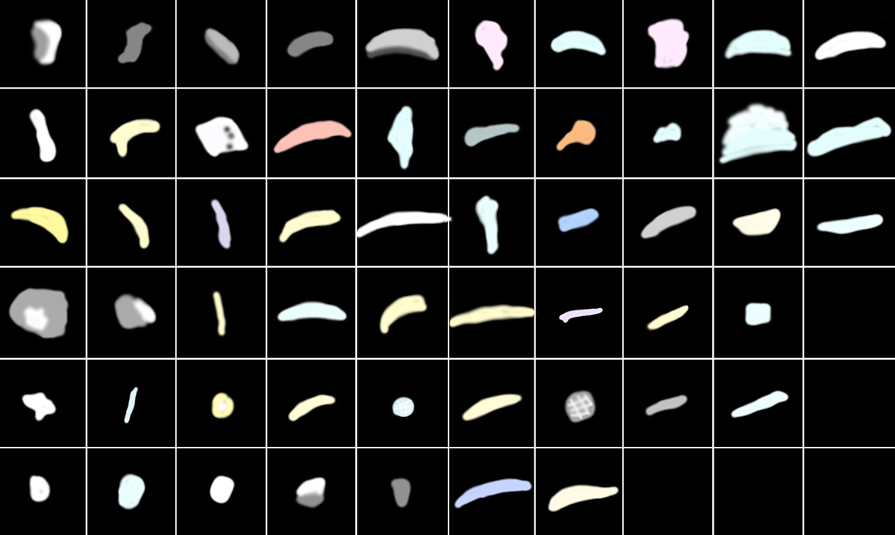 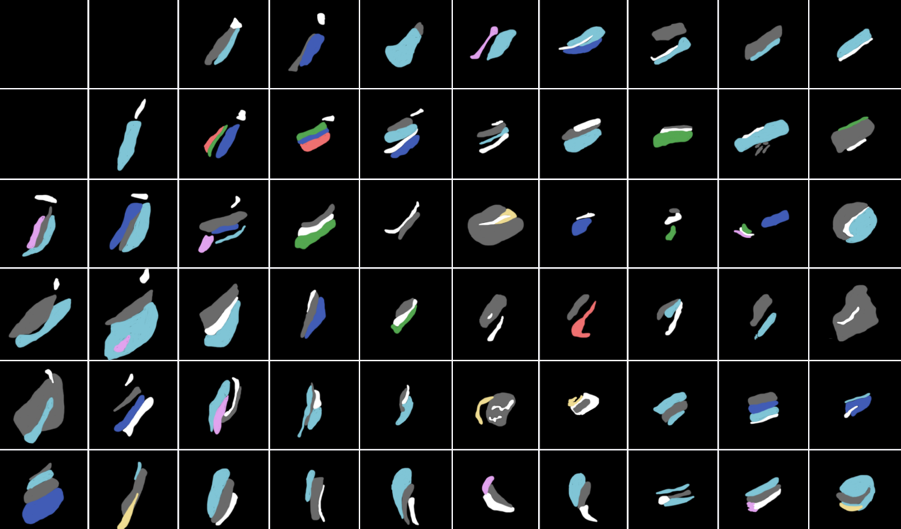 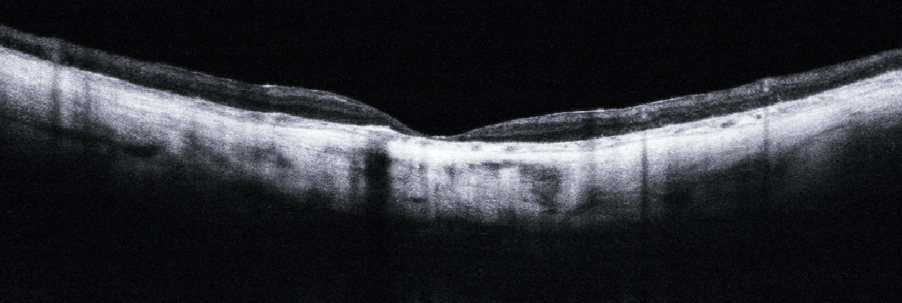 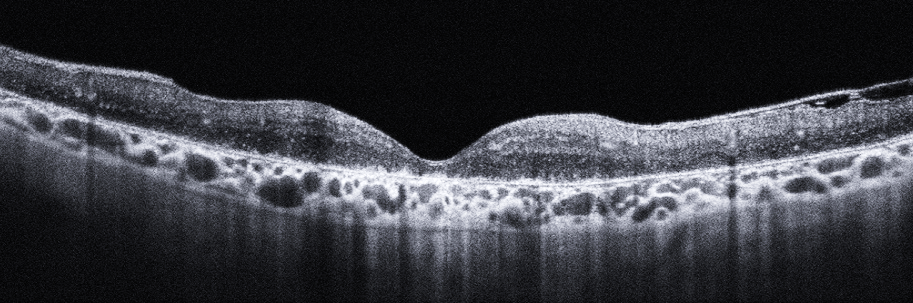 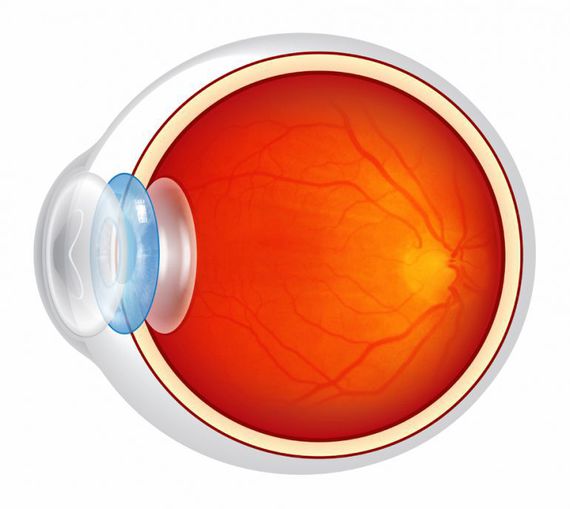 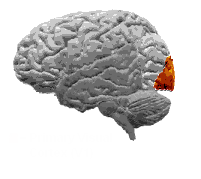 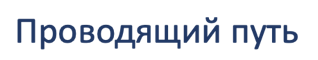 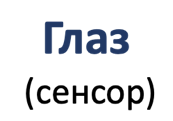 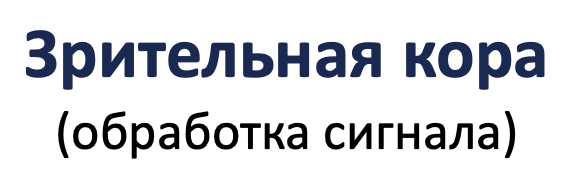 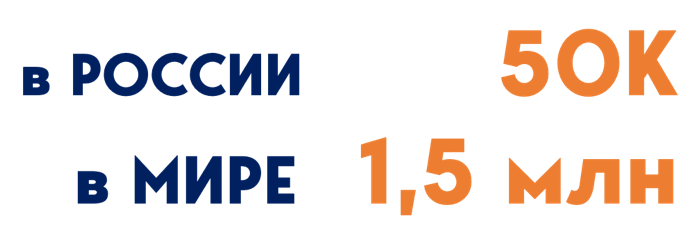 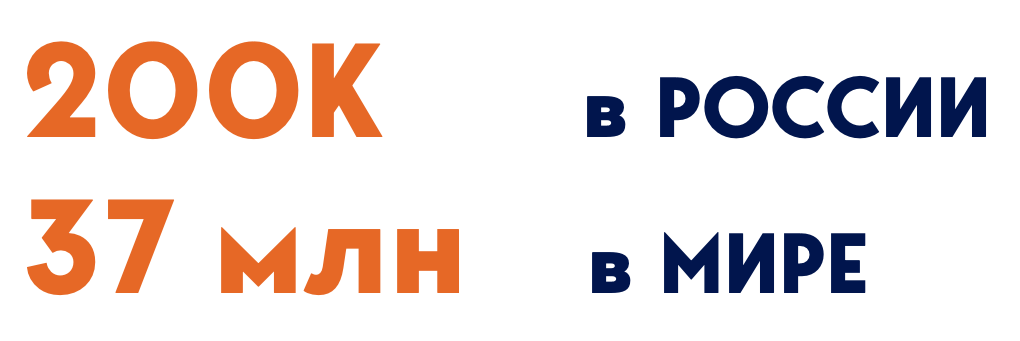 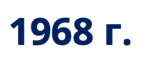 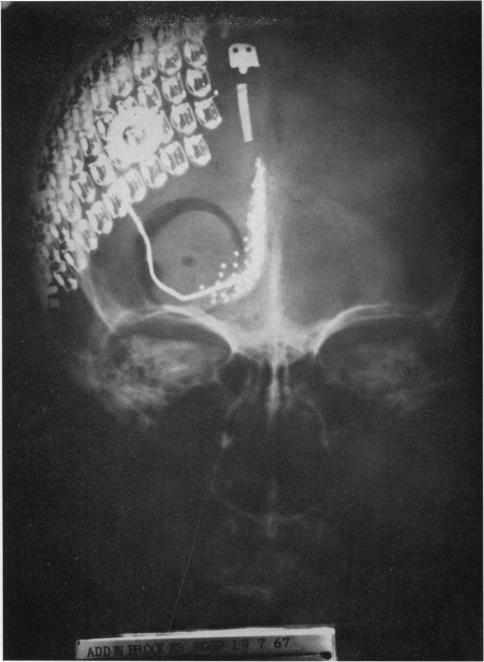 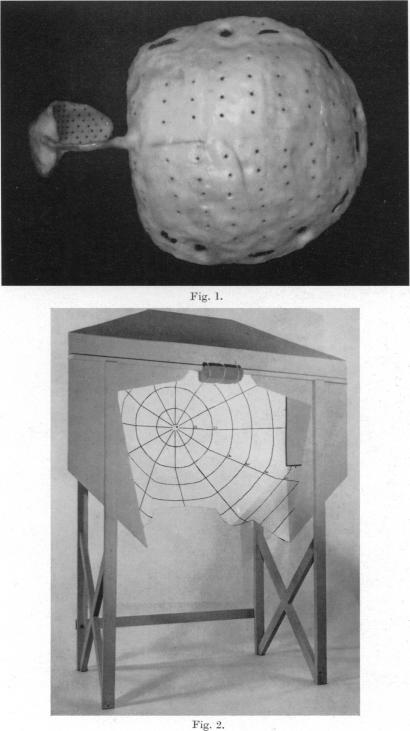 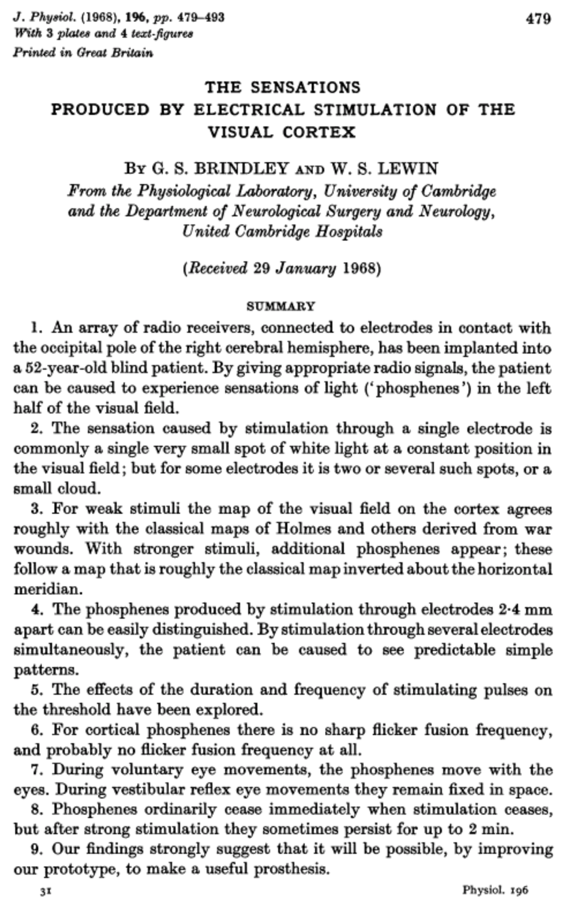 [Speaker Notes: Так почему мы головой занимаемся, если вон в глазах уже столько интересных и крутых наработок? А потому что они уйдут в трубу, поскольку ЦА маленькая]
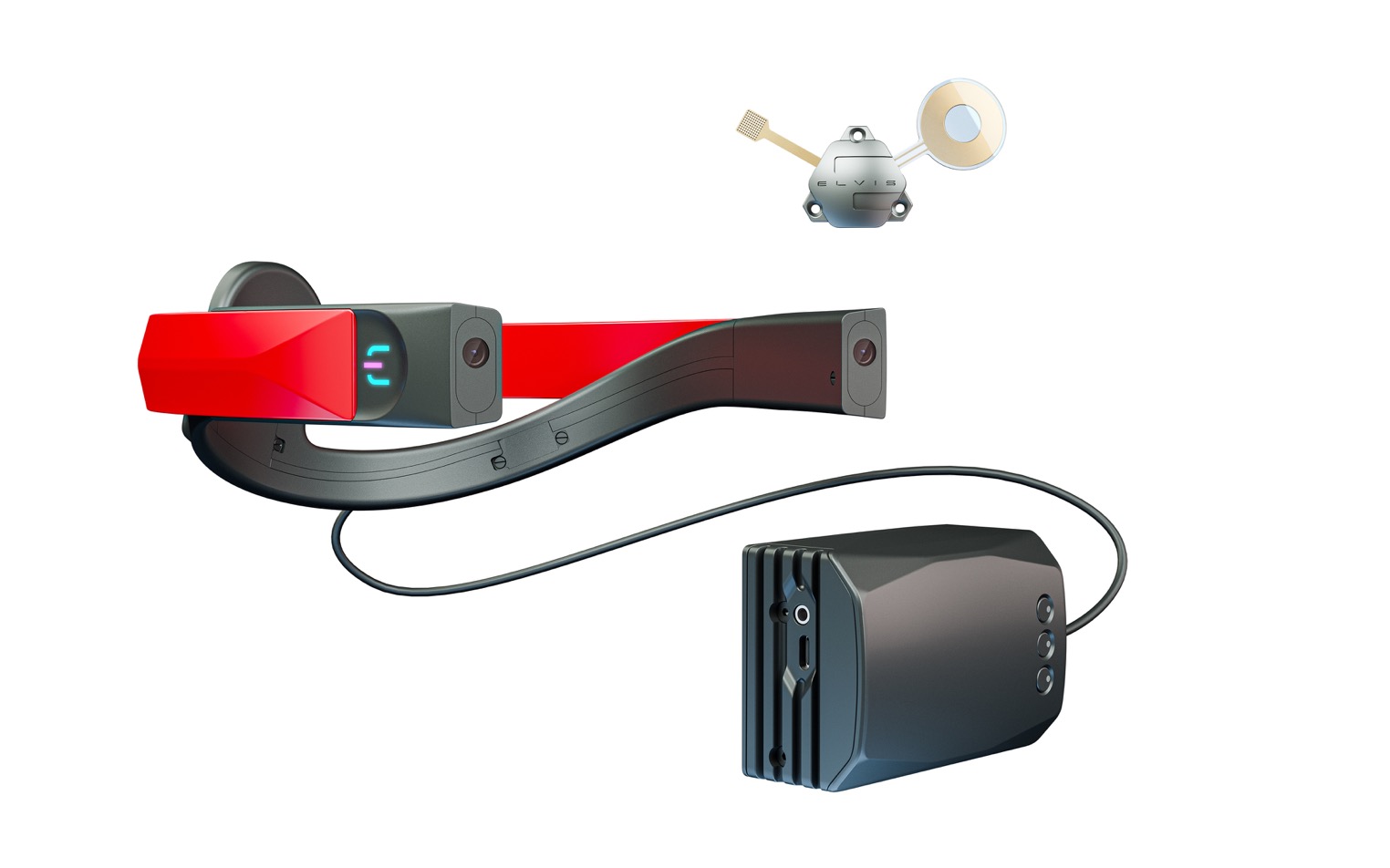 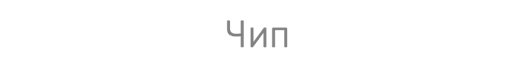 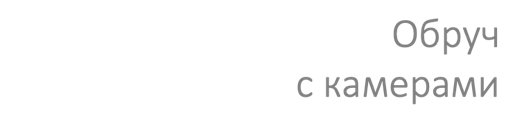 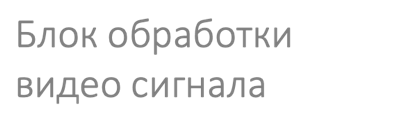 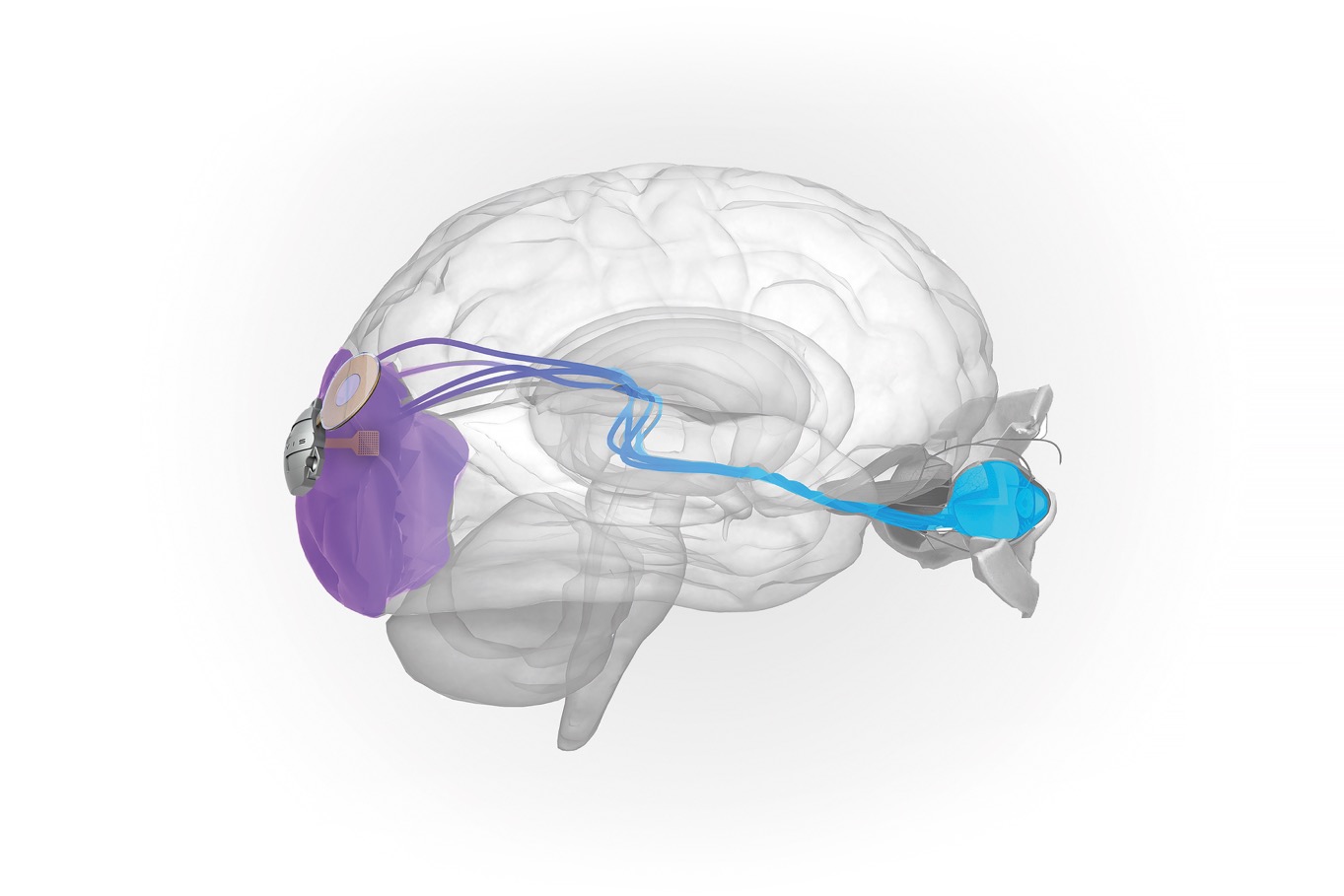 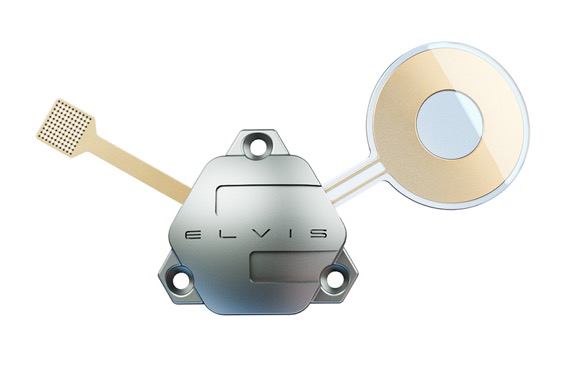 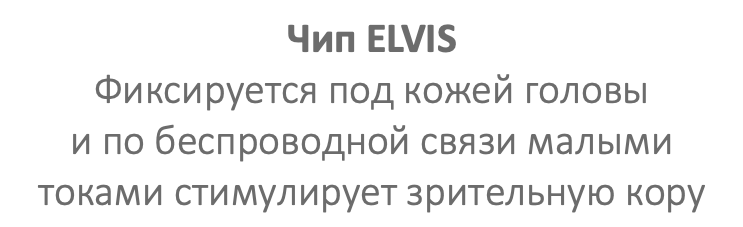 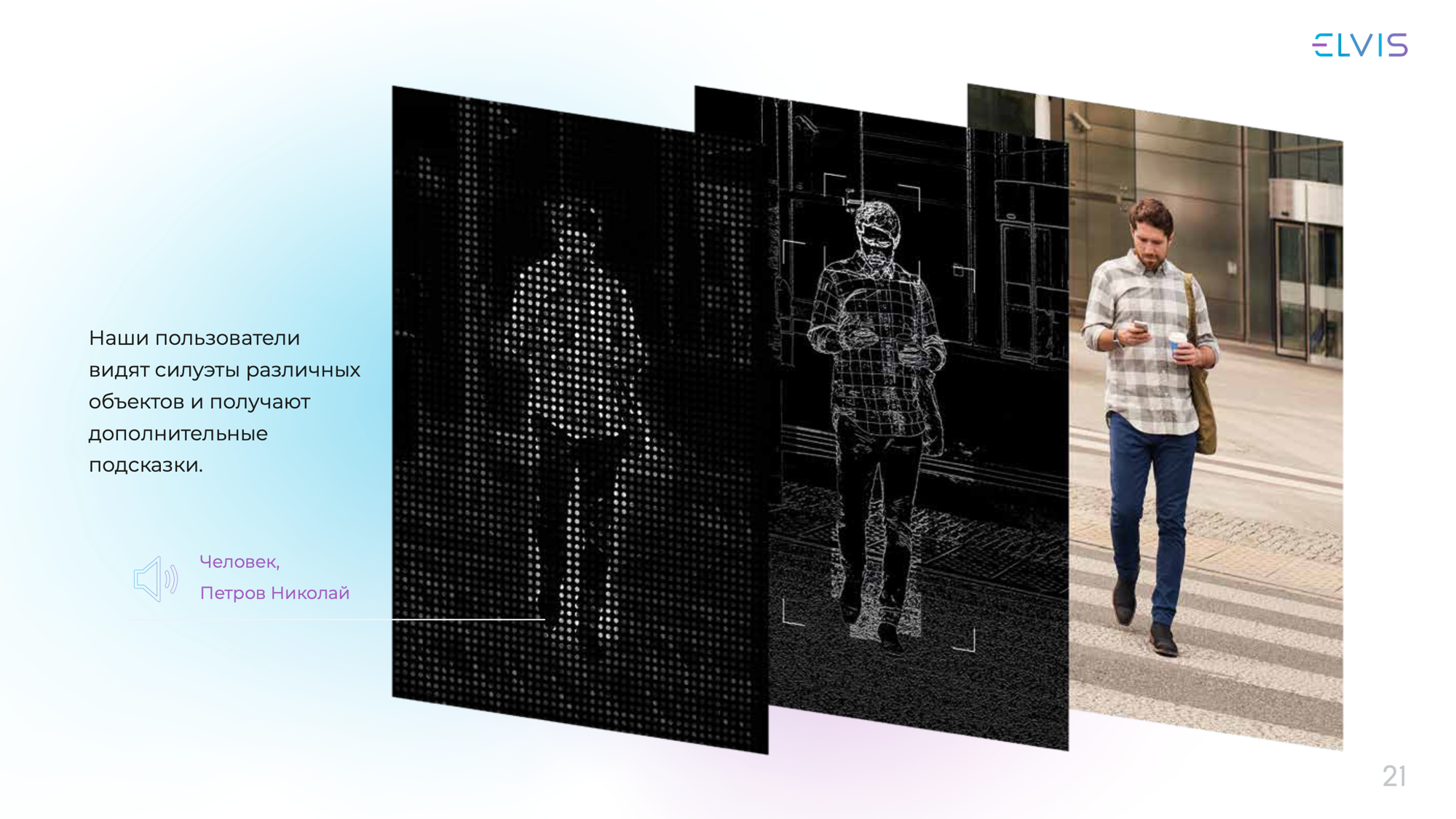 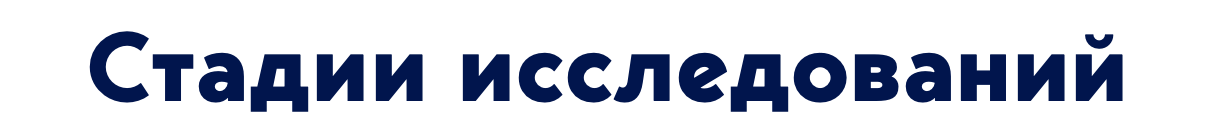 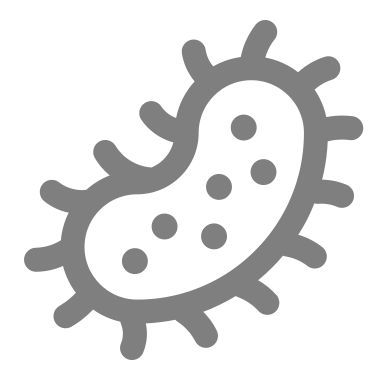 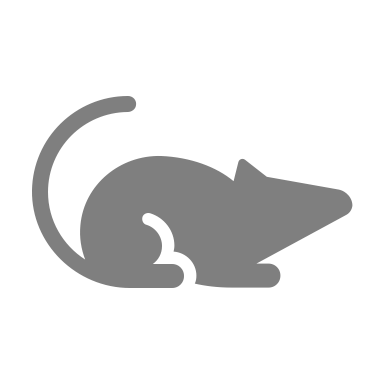 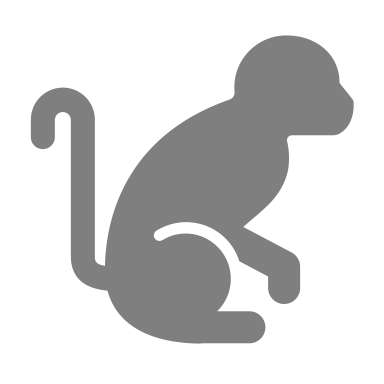 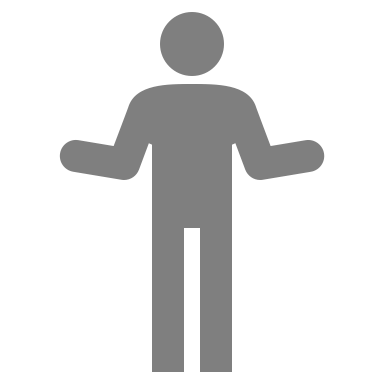 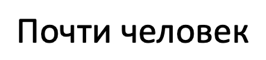 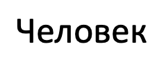 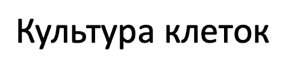 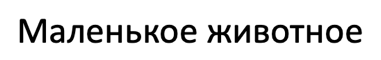 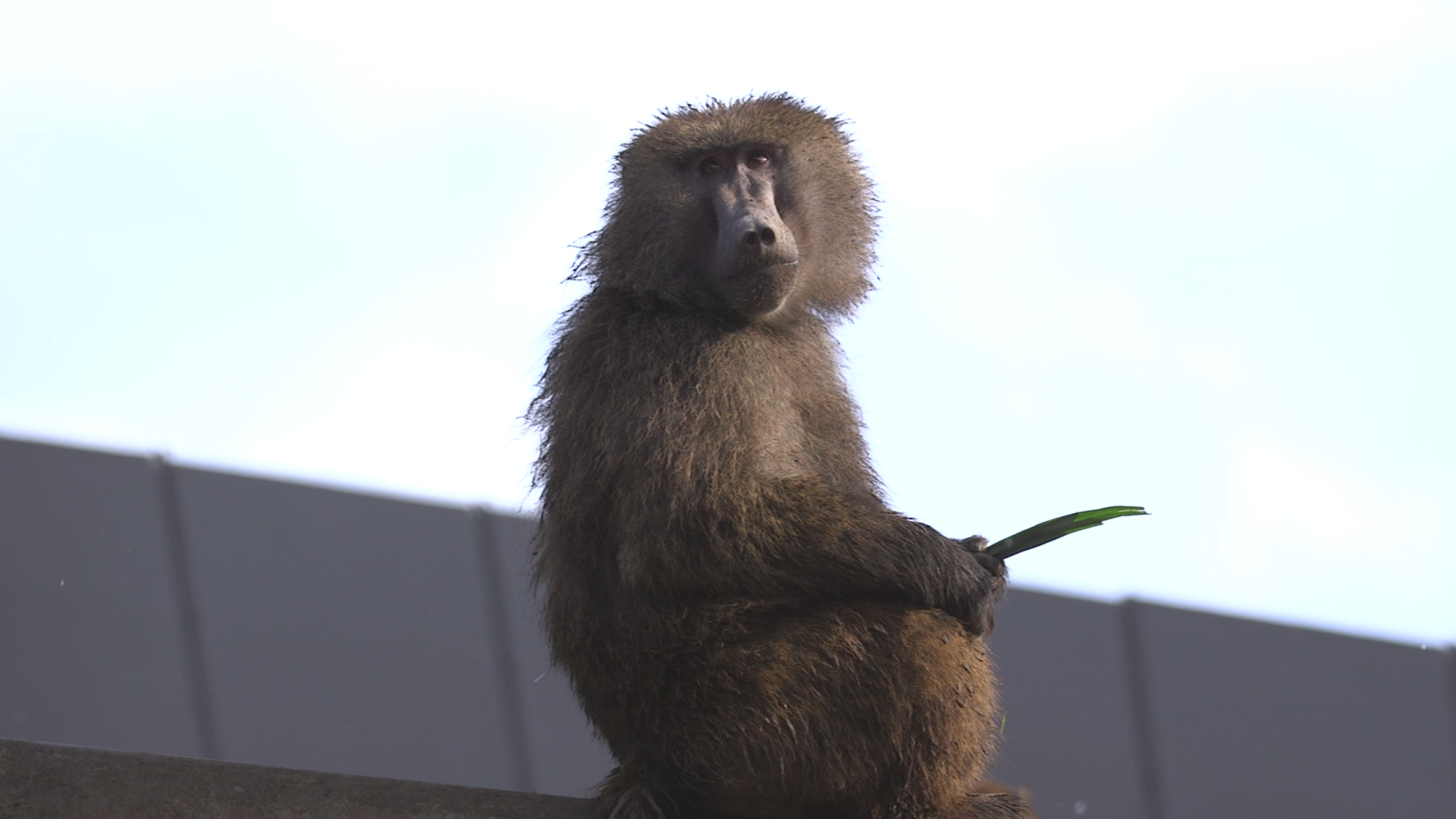 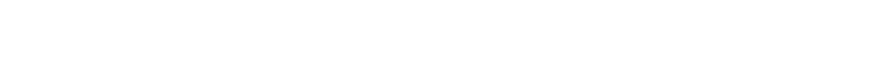 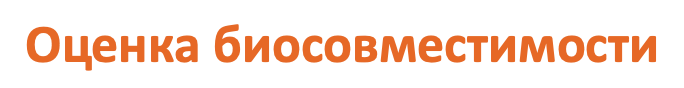 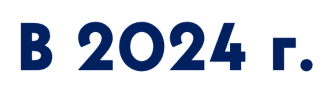 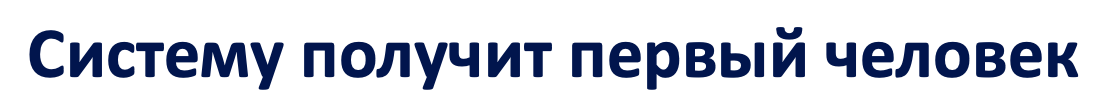 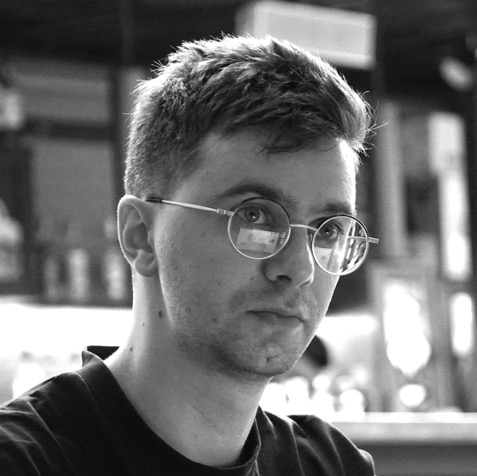 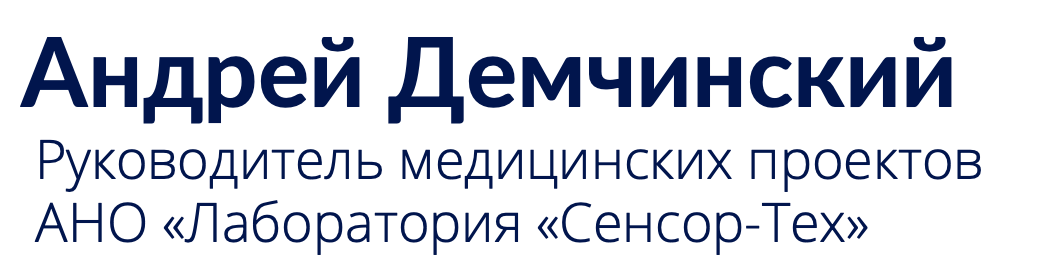 demchinsky@sensor-tech.ru
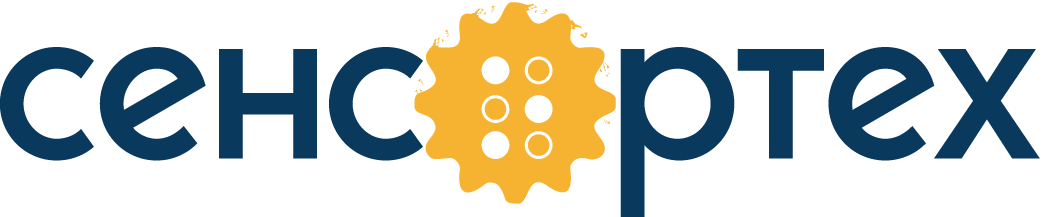